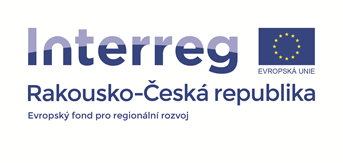 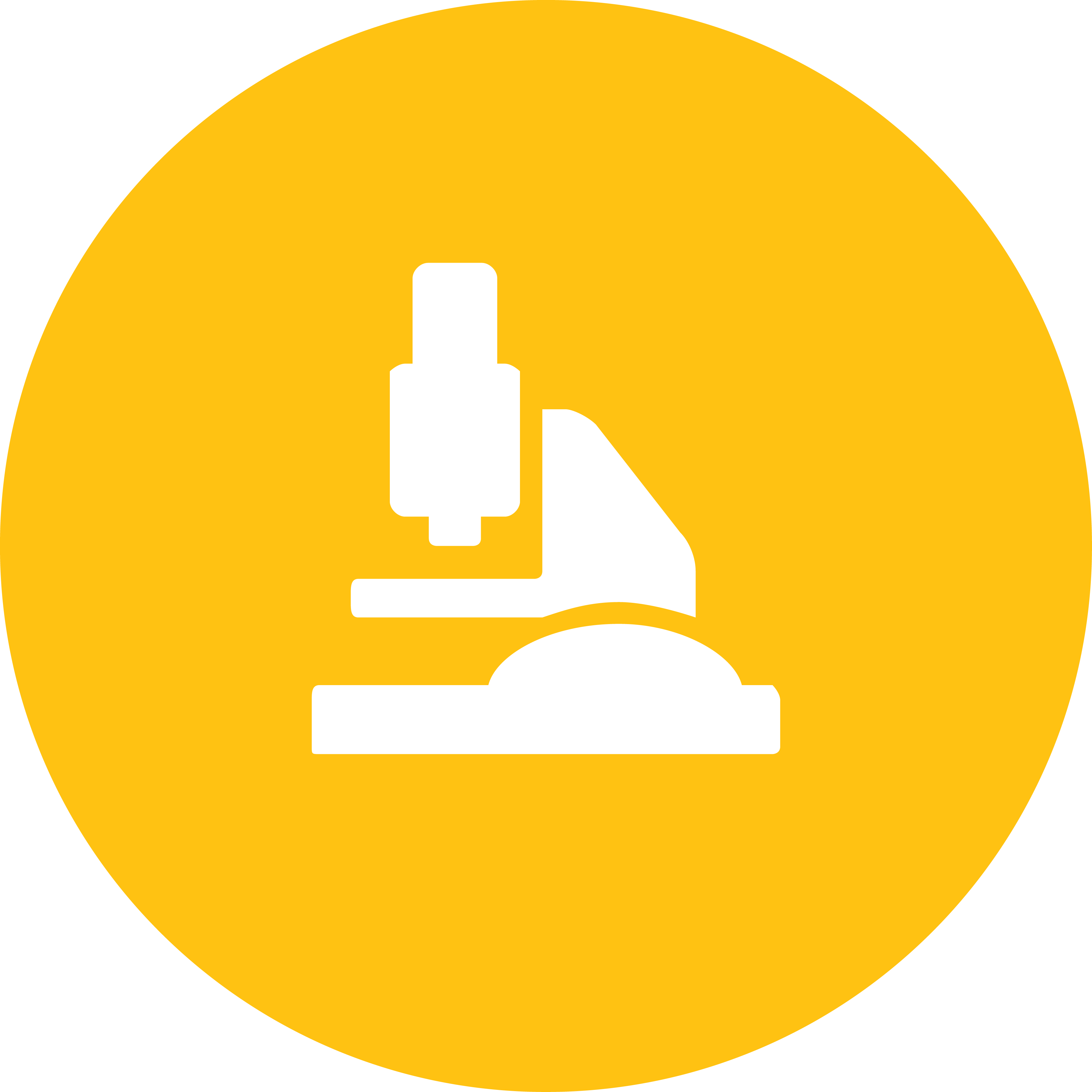 Projekt  zaměřený na posílení  výzkumu, technologického rozvoje a inovací
ZKRATKA PROJEKTUČÍSLO PROJEKTU
prostor pro grafiku
Hlavní cíl projektu
Stručný popis projektu


Podpora EFRR v eurech: 
Doba trvání projektu:
www.at-cz.eu/XXX
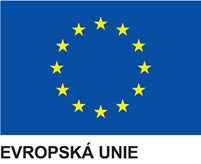 Logo partnera
(nižší nebo užší než vlajka EU)
Logo  partnera
(nižší nebo užší než vlajka EU)
Spolufinancováno z prostředků Evropského fondu pro regionální rozvoj
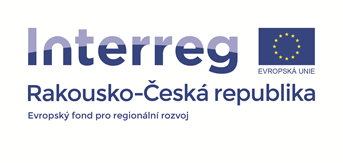 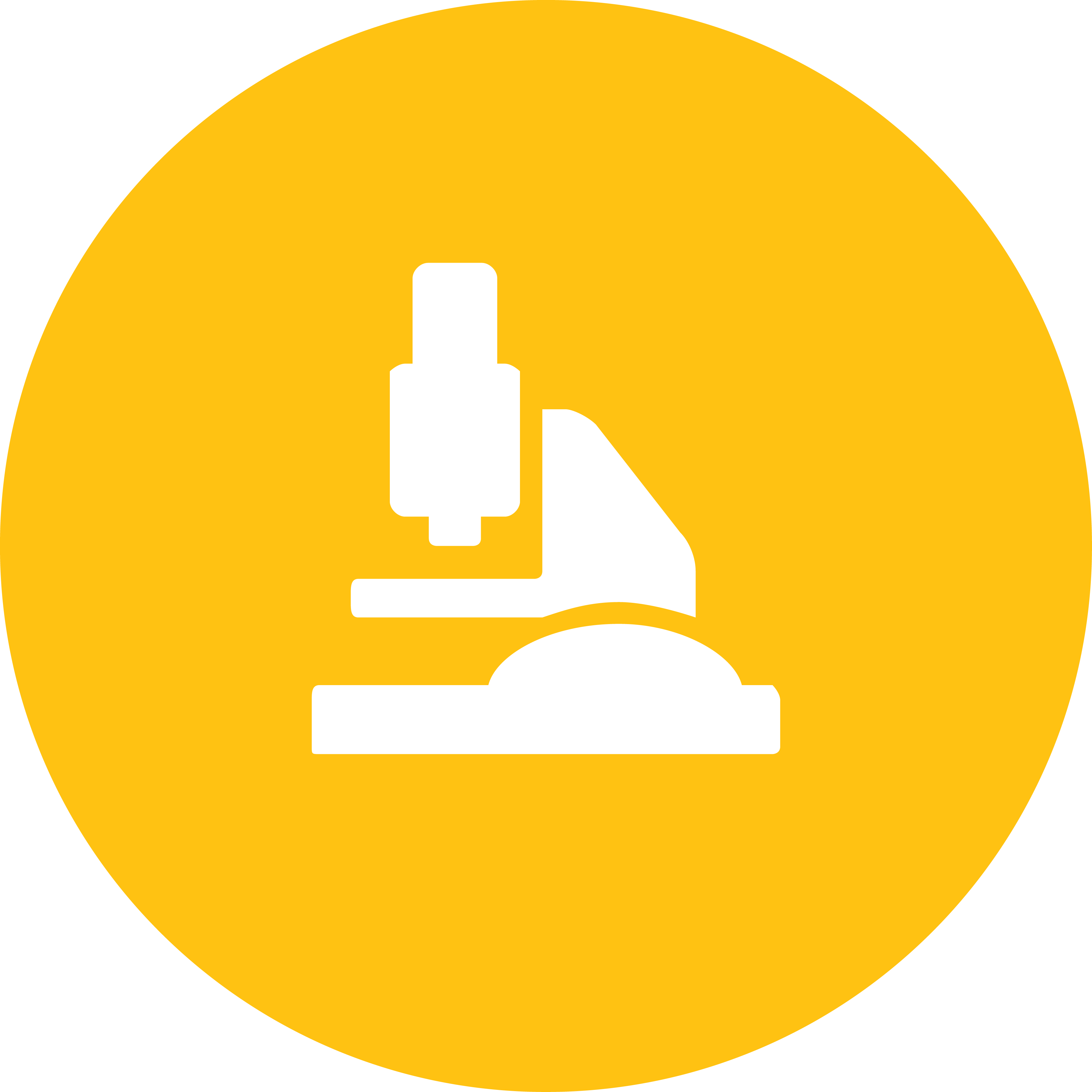 Projekt  zaměřený na posílení  výzkumu, technologického rozvoje a inovací
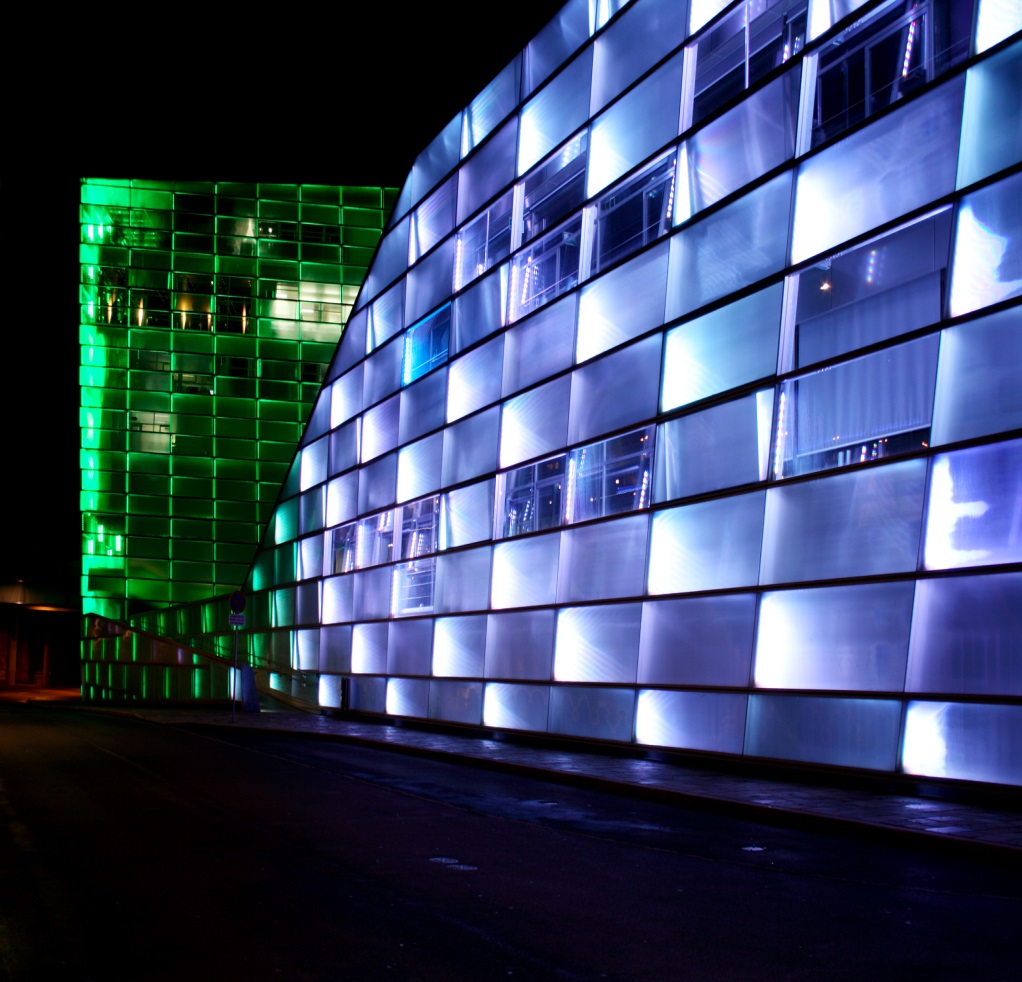 ZKRATKA PROJEKTUČÍSLO PROJEKTU
Hlavní cíl projektu
Stručný popis projektu


Podpora EFRR v eurech: 
Doba trvání projektu:
www.at-cz.eu/XXX
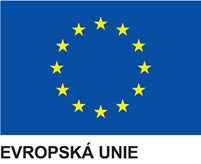 Logo partnera
(nižší nebo užší než vlajka EU)
Logo  partnera
(nižší nebo užší než vlajka EU)
Spolufinancováno z prostředků Evropského fondu pro regionální rozvoj
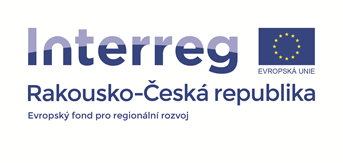 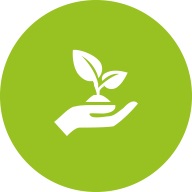 Projekt  zaměřený na životní prostředí a zdroje
ZKRATKA PROJEKTUČÍSLO PROJEKTU
prostor pro grafiku
Hlavní cíl projektu
Stručný popis projektu


Podpora EFRR v eurech: 
Doba trvání projektu:
www.at-cz.eu/XXX
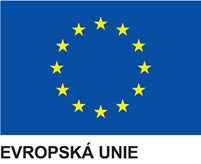 Logo partnera
(nižší nebo užší než vlajka EU)
Logo  partnera
(nižší nebo užší než vlajka EU)
Spolufinancováno z prostředků Evropského fondu pro regionální rozvoj
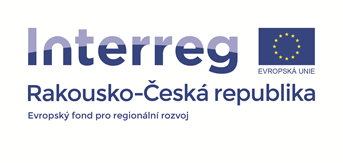 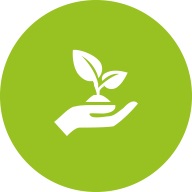 Projekt  zaměřený na životní prostředí a zdroje
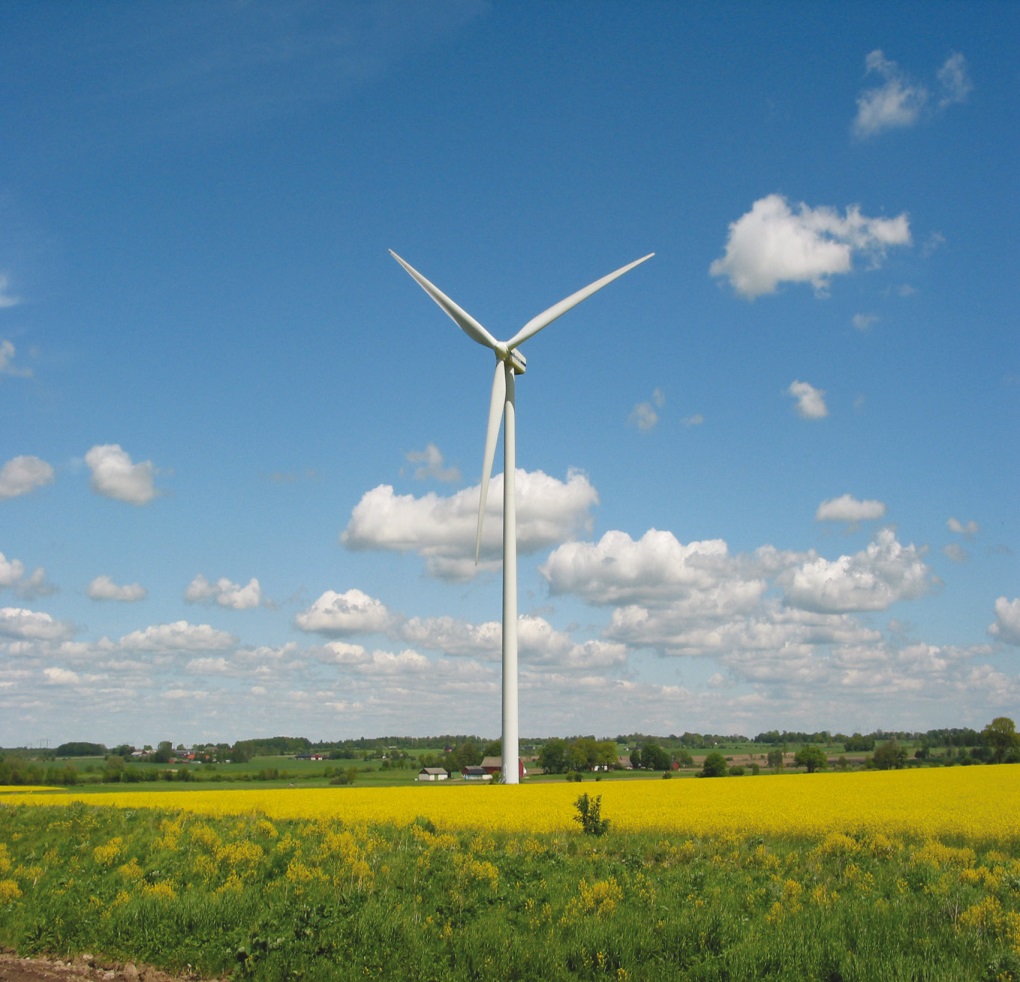 ZKRATKA PROJEKTUČÍSLO PROJEKTU
Hlavní cíl projektu
Stručný popis projektu


Podpora EFRR v eurech: 
Doba trvání projektu:
www.at-cz.eu/XXX
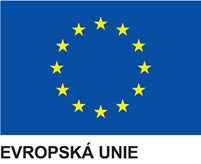 Logo partnera
(nižší nebo užší než vlajka EU)
Logo  partnera
(nižší nebo užší než vlajka EU)
Spolufinancováno z prostředků Evropského fondu pro regionální rozvoj
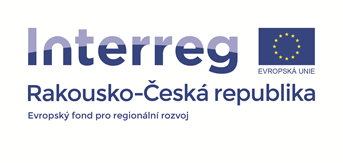 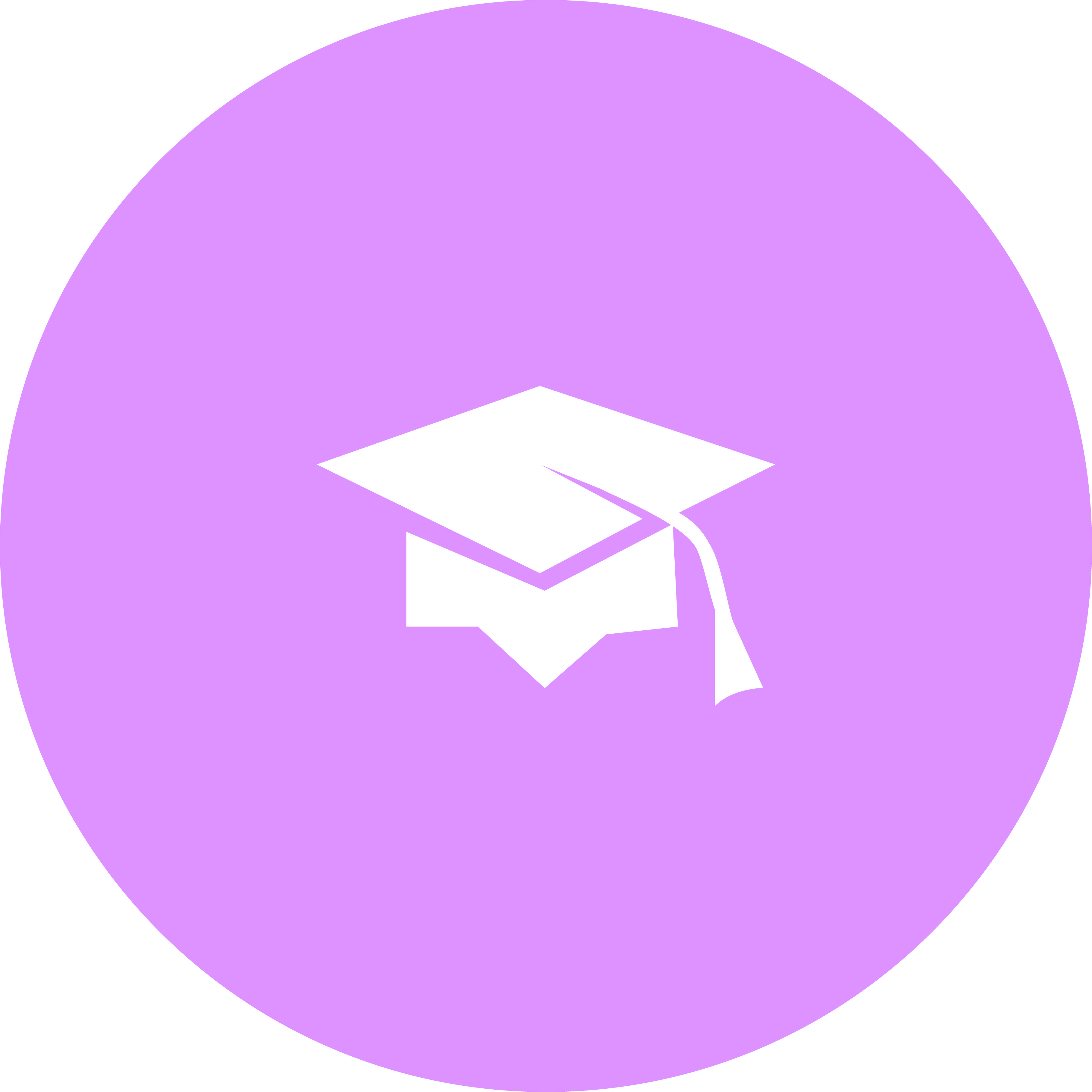 Projekt  zaměřený na rozvoj lidských zdrojů
ZKRATKA PROJEKTUČÍSLO PROJEKTU
prostor pro grafiku
Hlavní cíl projektu
Stručný popis projektu


Podpora EFRR v eurech: 
Doba trvání projektu:
www.at-cz.eu/XXX
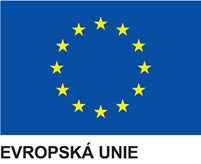 Logo partnera
(nižší nebo užší než vlajka EU)
Logo  partnera
(nižší nebo užší než vlajka EU)
Spolufinancováno z prostředků Evropského fondu pro regionální rozvoj
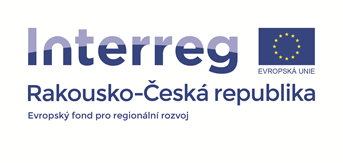 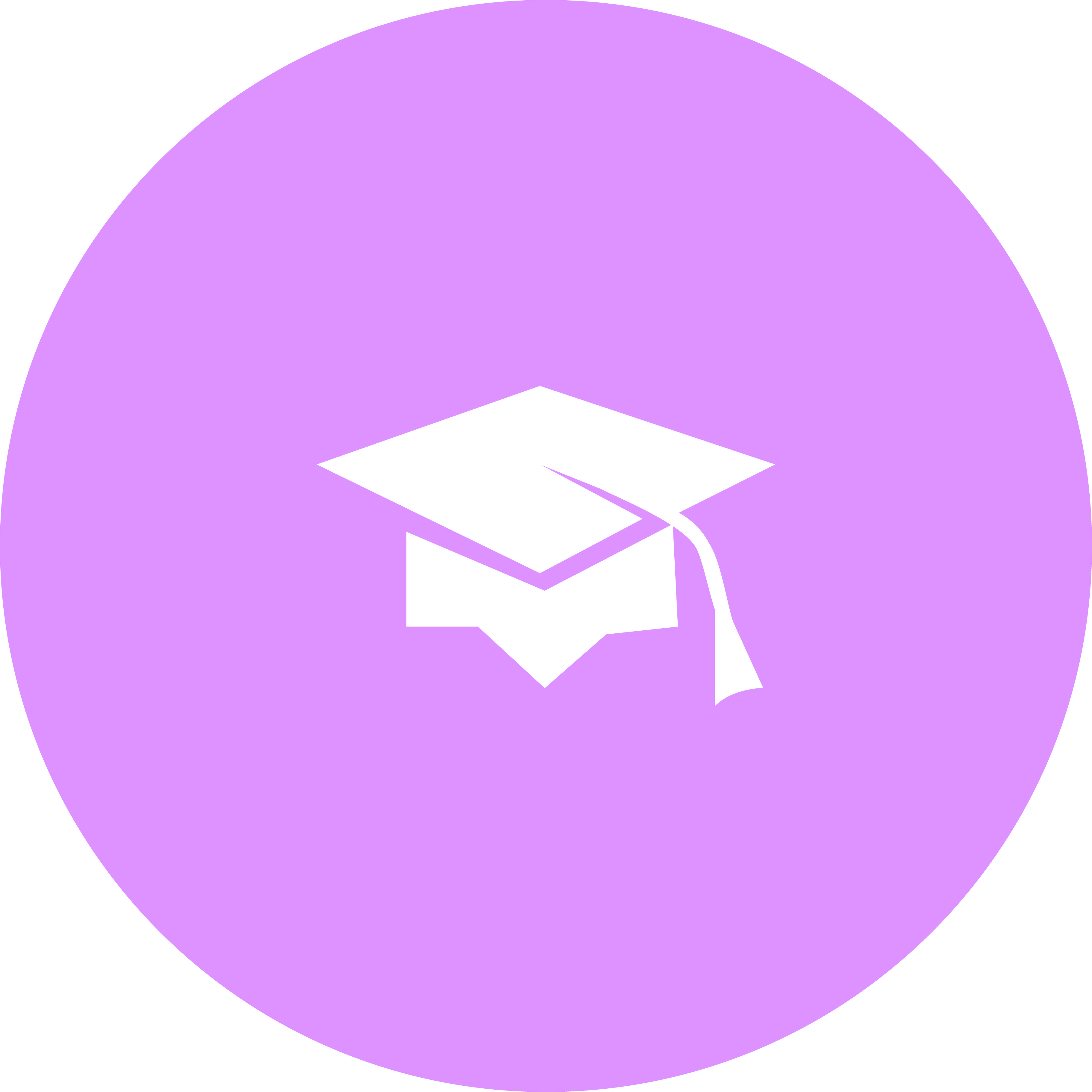 Projekt  zaměřený na rozvoj lidských zdrojů
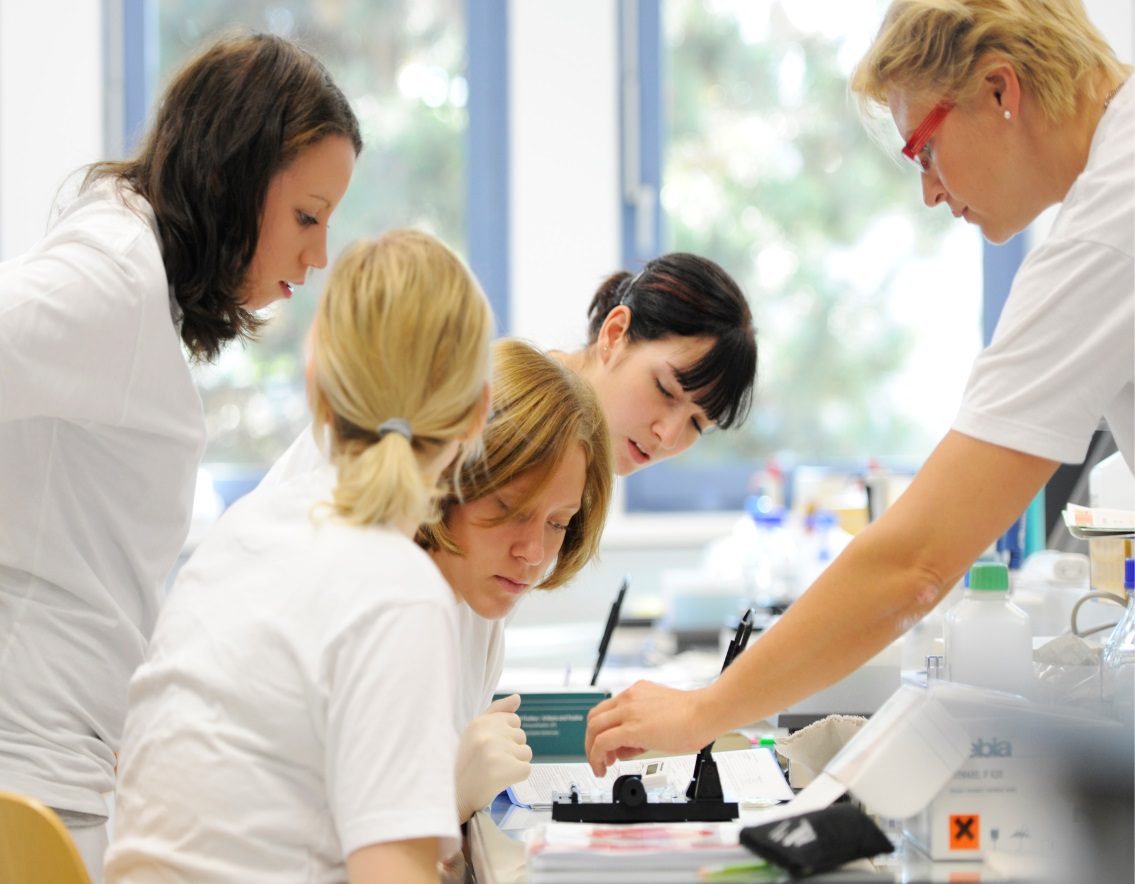 ZKRATKA  PROJEKTUČÍSLO PROJEKTU
Hlavní cíl projektu
Stručný popis projektu


Podpora EFRR v eurech: 
Doba trvání projektu:
www.at-cz.eu/XXX
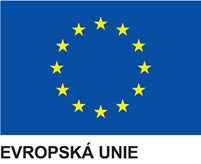 Logo partnera
(nižší nebo užší než vlajka EU)
Logo  partnera
(nižší nebo užší než vlajka EU)
Spolufinancováno z prostředků Evropského fondu pro regionální rozvoj
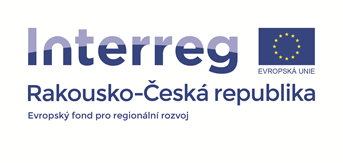 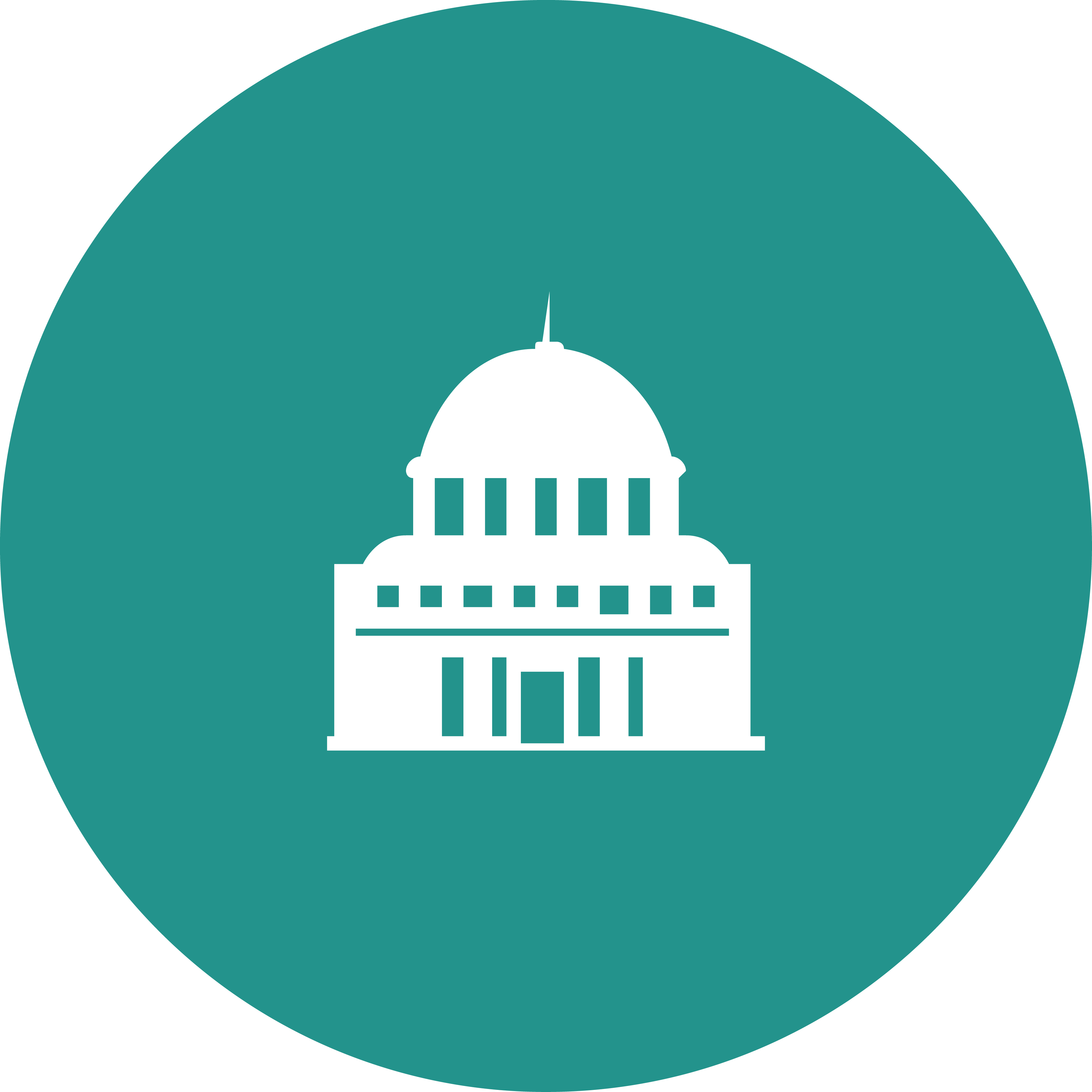 Projekt  zaměřený na posílení udržitelných sítí a institucionální spolupráce
ZKRATKA PROJEKTUČÍSLO PROJEKTU
prostor pro grafiku
Hlavní cíl projektu
Stručný popis projektu


Podpora EFRR v eurech: 
Doba trvání projektu:
www.at-cz.eu/XXX
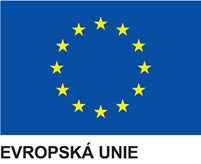 Logo partnera
(nižší nebo užší než vlajka EU)
Logo  partnera
(nižší nebo užší než vlajka EU)
Spolufinancováno z prostředků Evropského fondu pro regionální rozvoj
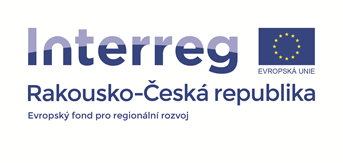 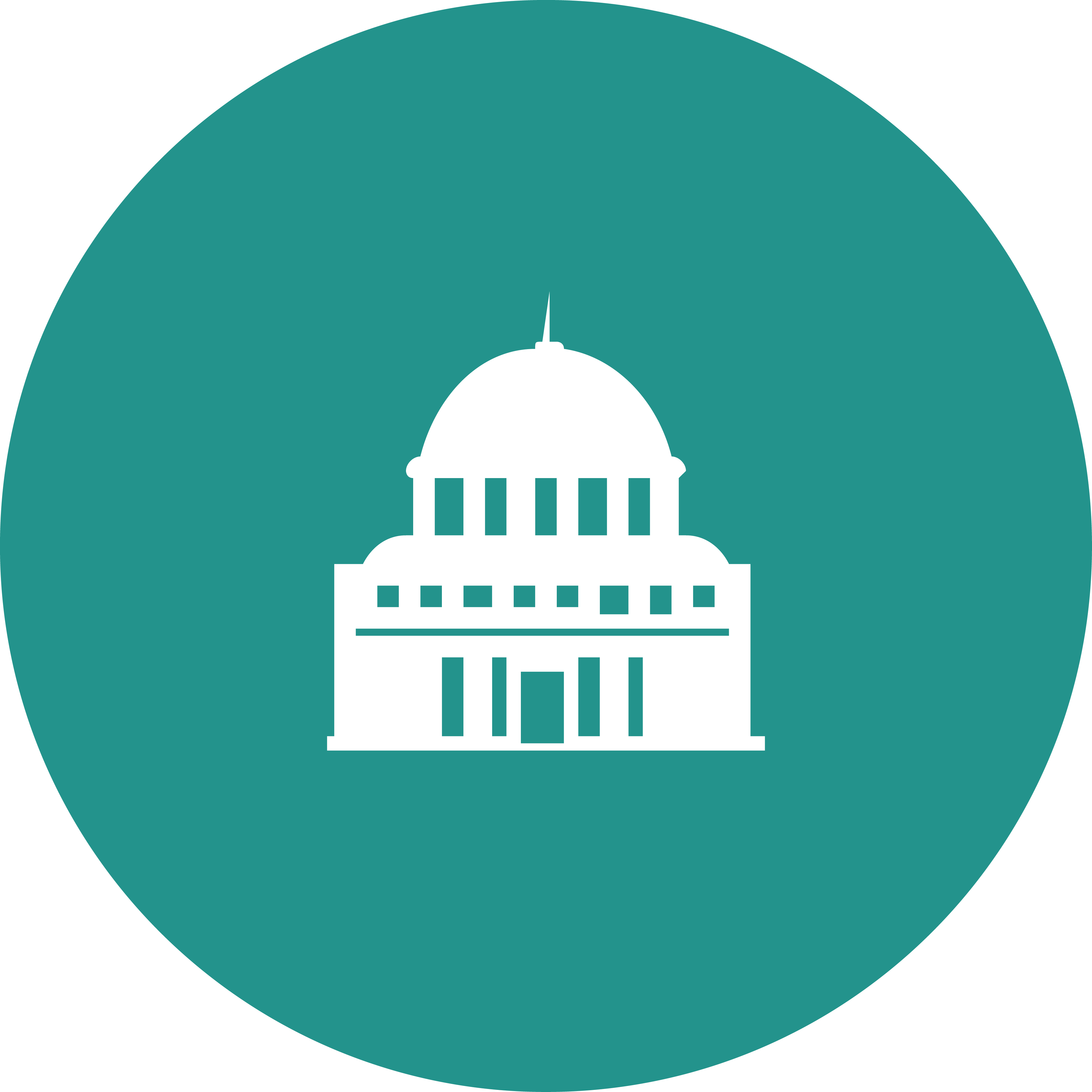 Projekt  zaměřený na posílení udržitelných sítí a institucionální spolupráce
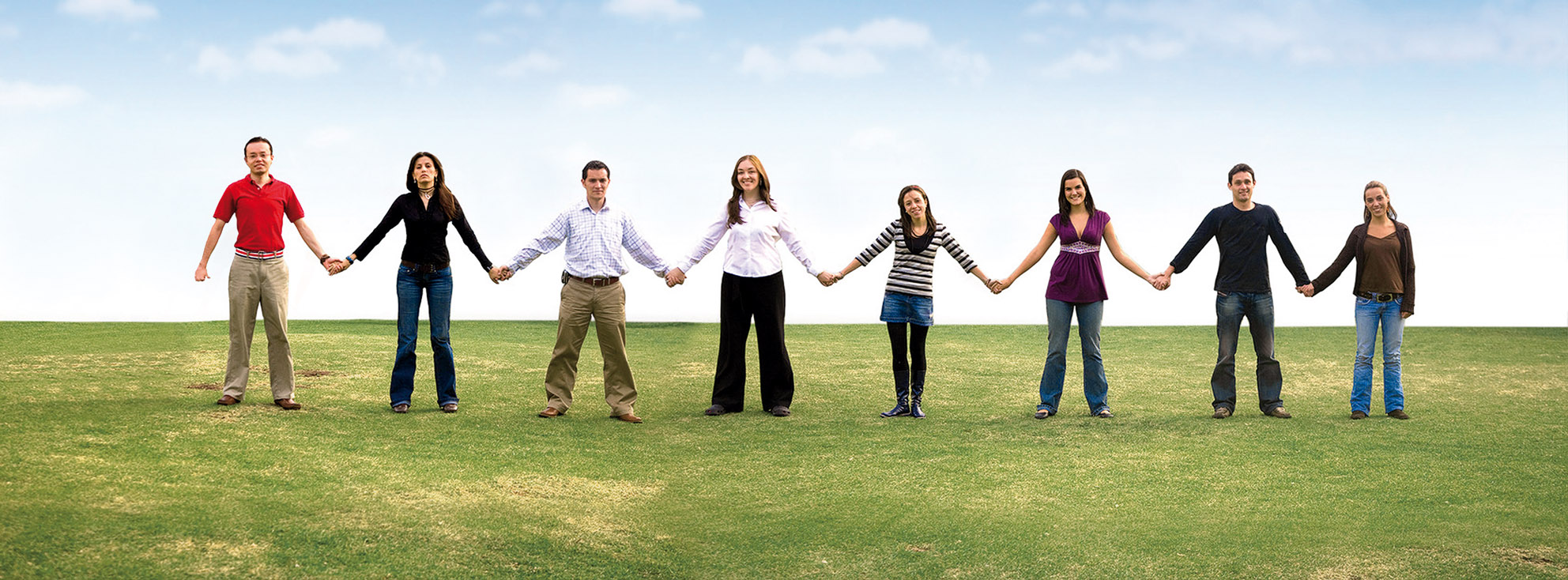 ZKRATKA PROJEKTUČÍSLO PROJEKTU
Hlavní cíl projektu
Stručný popis projektu


Podpora EFRR v eurech: 
Doba trvání projektu:
www.at-cz.eu/XXX
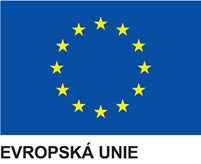 Logo partnera
(nižší nebo užší než vlajka EU)
Logo  partnera
(nižší nebo užší než vlajka EU)
Spolufinancováno z prostředků Evropského fondu pro regionální rozvoj